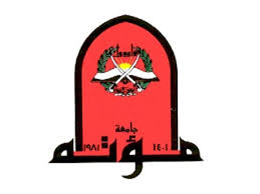 Principles of antimicrobial therapy
By
 Dr.Nashwa Abo-Rayah
Assistant prof. (clinical &experimental pharmacology)
Mu’tah University- Faculty of Medicine
What is chemotherapy?
What is chemotherapy?
Antimicrobial therapy
kills or inhibits the growth of microorganisms such as bacteria, fungi, viruses or protozoa.
Antimicrobial  agent
is any chemical substance which kills the organism or inhibits its growth  e.g: Sulphonamides, quinolones
Antibiotic
is a substance produced by living micro-organisms to inhibit or kill another living micro-organisms e.g: Penicillins, cephaloporins , tetracylcines and chloramphicol.
28th September 1928
To be effective and safe, antimicrobial agent must have selective toxicity
Selective toxicity
Selective toxicity
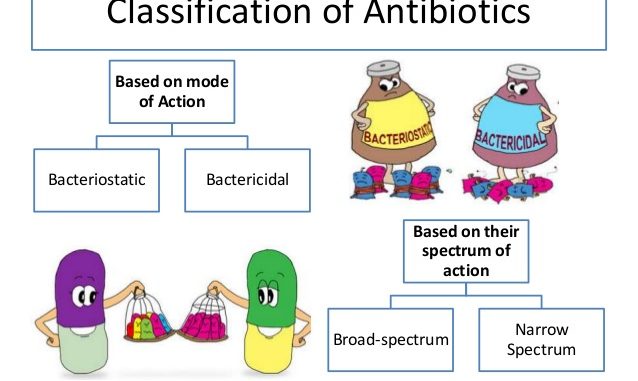 Classification of antimicrobial agents according to their mode of action:
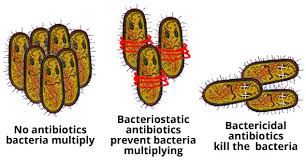 Once stopped bacterial multiplication resumed
Bactericidal
Bacteriostatic
Bacteriostatic and cidal
Classification of antimicrobial agents according to the spectrum:
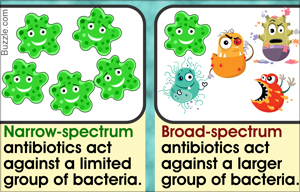 Broad spectrum antibiotics
Q e t c
Narrow spectrum antibiotics
Moderate spectrum antibiotics
Moderate spectrum: e.g: Macrolids
Extended-spectrum antibiotics
Gram positive & Gram Negative
Gram positive bacteria have a thick cell wall
Peptidoglycan directly accessible from environment
Gram negative bacteria have a different wall
Thin layer of peptidoglycan
Surrounded by an outer membrane composed of lipopolysaccharide, phospholipids, and proteins
Outer membrane is a barrier to diffusion of molecules including many antibiotics
Some hydrophobic antibiotics may diffuse in.
Porins allow passage of only some antibiotics
Gram negative cell structure
G-Negative bacteria
Classification of antimicrobial agents according to site of mechanism of action:
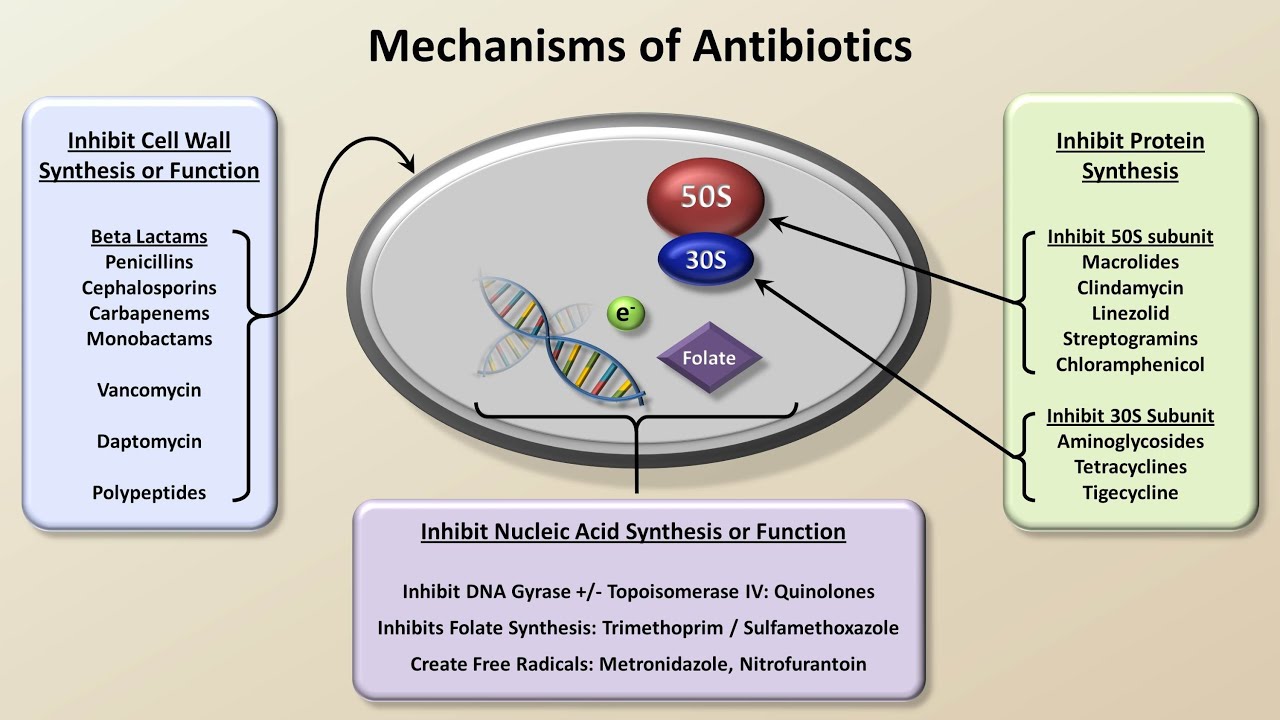 Cell wall synthesis in bacteria
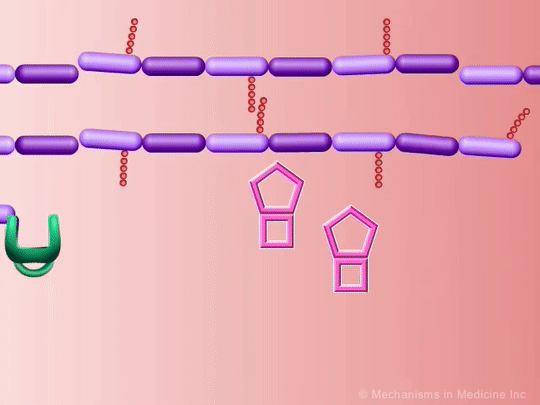 Cell wall synthesis inhibitors
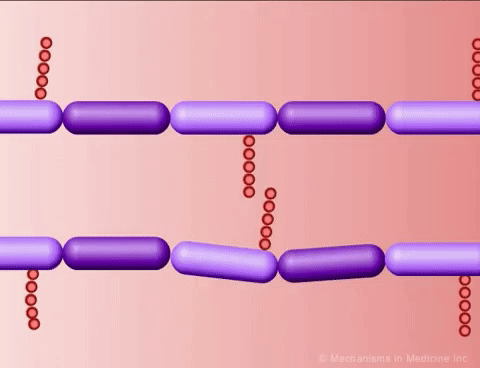 Mechanism of quinolones action
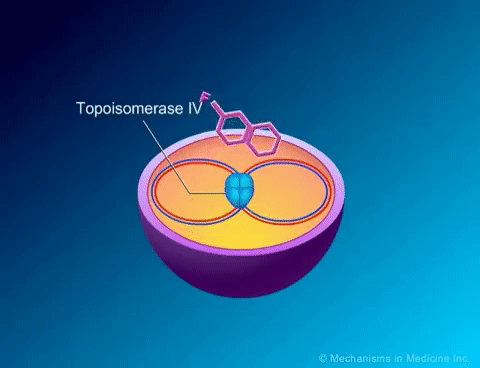 Antimicrobial resistance
CAUSES OF THE ANTIBIOTIC RESISTANCE
What is drug resistance types?
Main Side Effects of Chemotherapeutic Agents & Antibiotics:
Hypersensitivity
Fever, skin rash, angioedema and anaphylactic reactions e.g. penicillins & cephalosporins
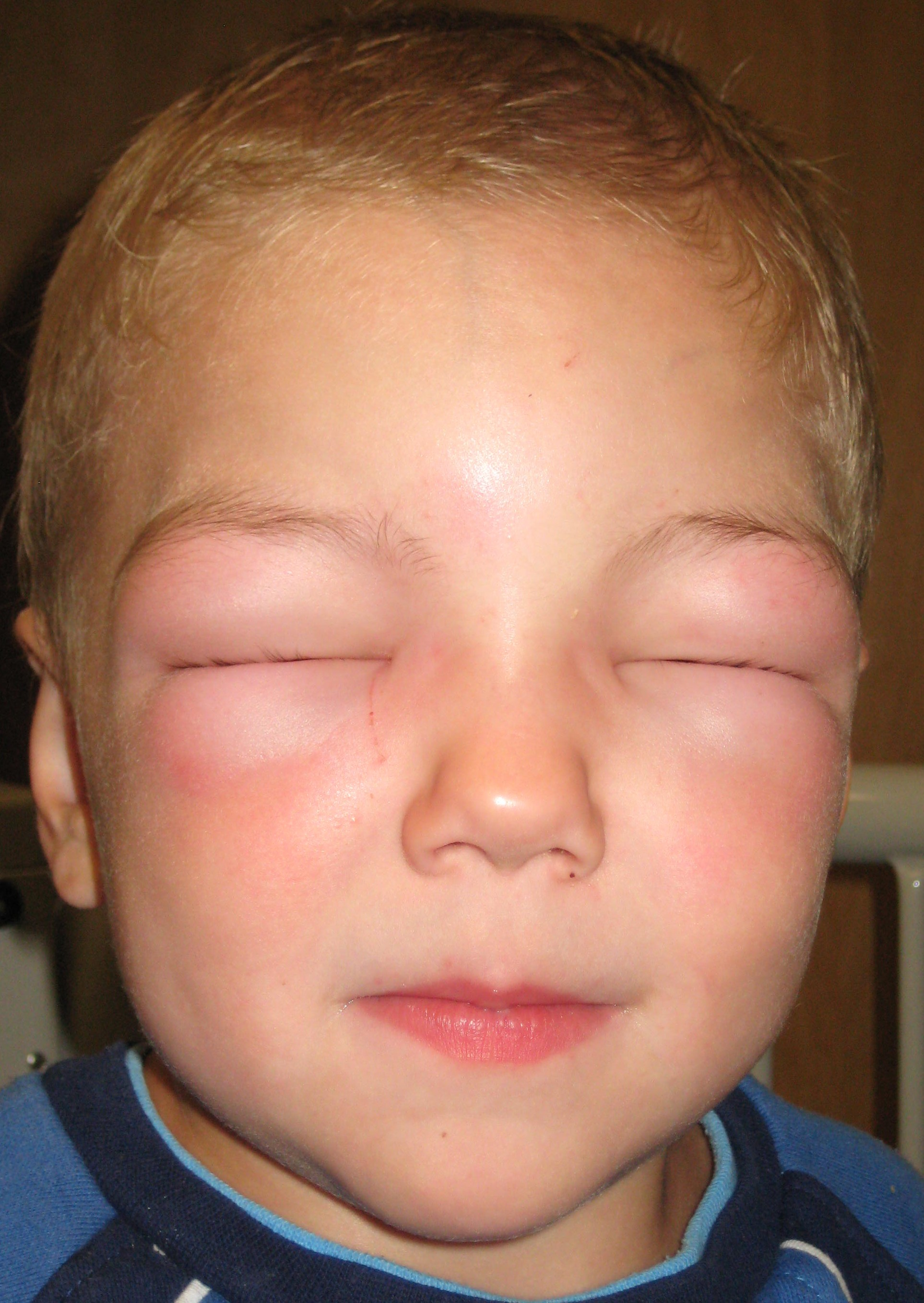 Direct toxicity
Specific toxicity:
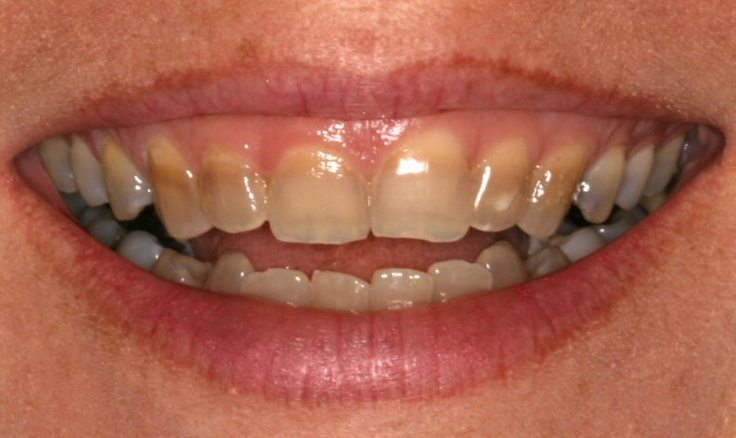 positive outcomes OF ANTIBIOTIC THERAPY
How to select an antibiotic?
Through answering the following questions:
1.
Is an antibiotic  indicated on the bases of clinical findings?
2.
A clinical specimen has been obtained, examined and cultured?
3.
What pathogens are most likely to be causing the infection?
4.
If multiple antibiotics are available to treat this organism, which agent is best for a given patient? (This question involves such factors as drug of choice, pharmacokinetics of agents, toxicology, cost and bactericidal compared with bacteriostatic agents.)
5.
Is an antibiotic combination good?
6.
Does the patient have any of the following conditions or other specific conditions?
Renal diseases?
Liver dysfunction?
Allergies?
Pregnancy?
Lactation 
……?
7.
What is the best route of administration?
8.
What is the appropriate dose?
9.
Will initial therapy require modification after culture data are returned?
10.
What is the optimal duration of treatment?
Empiric antibiotic therapy
Empiric antibiotic therapy is antibiotic therapy started before the identification of the causative micro-organism. 
 Identification and susceptibility testing of bacteria from clinical specimens is not available for 48-72 hours after collection of the specimen from the patient
Empiric antibiotic therapy
Empiric antibiotic therapy should be initiated only if there is clear clinical reason, otherwise therapy should be postponed until susceptibility testing of bacteria from clinical specimens is available
EXAMPLES
Bacterial (tonsilo)pharingitis
Group A beta-hemolytic streptococcus
a throat culture or a rapid antigen detection test (RADT) if clinical signs are not sufficient to exclude other conditions
Drug of choice penicillin (V p.o., G i.v.)
Macrolides are alternative drugs for patients who are allergic to penicillin
10-day course
Acute sinusitis, Otitis media
Thank you